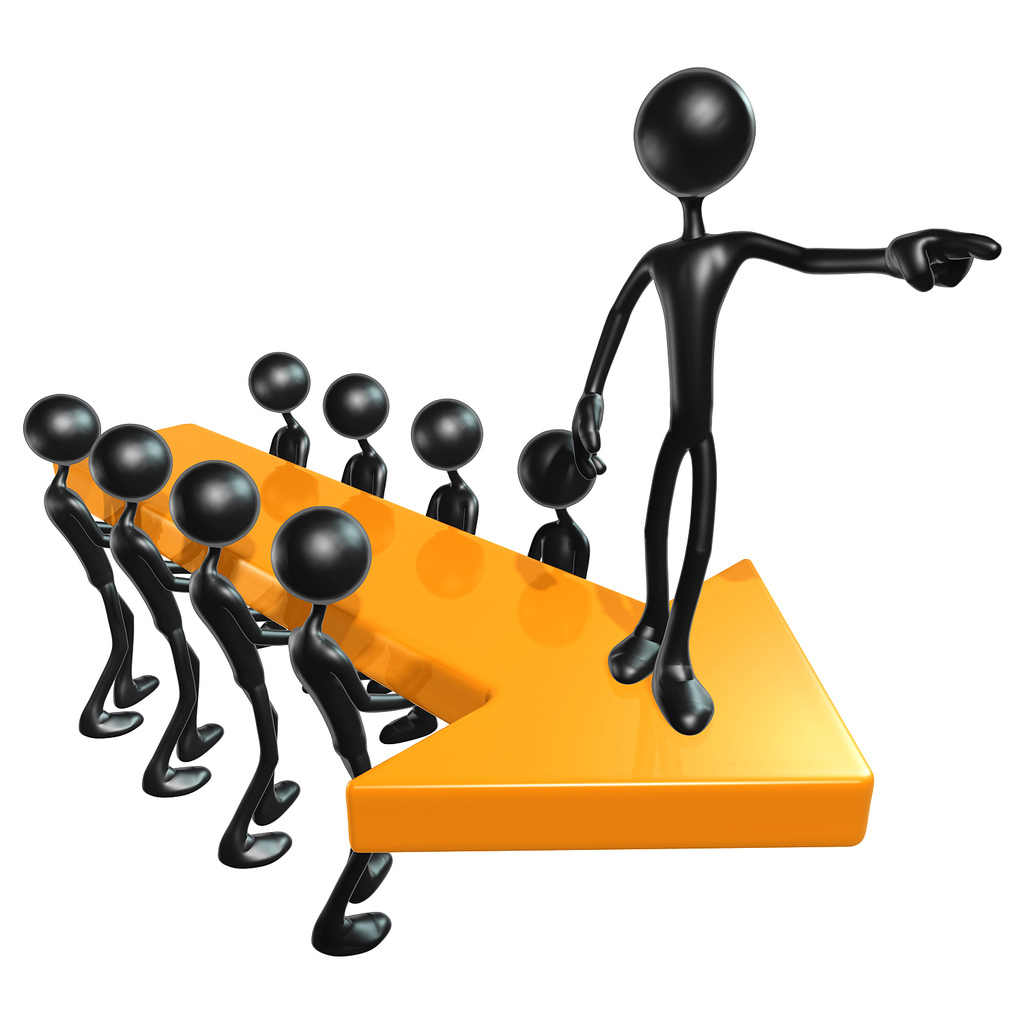 Leadership 27 
	Our Iceberg Is Melting
Leading Change		8 Steps 
Establishing a Sense of Urgency 
Creating a Guiding Coalition 
Developing a Vision and Strategy 
Communicating the Change Vision
Empowering for Broad-based Action
Generating Short-term Wins 
Consolidating Gains and Producing 
	More Change 
8. Anchoring the New in the Culture
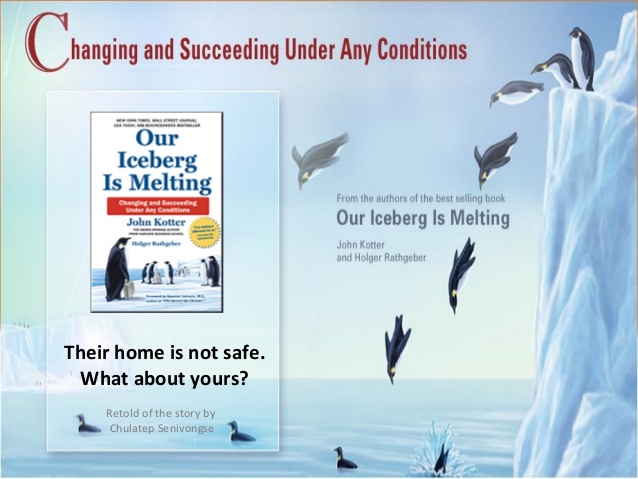 Slideshare.net
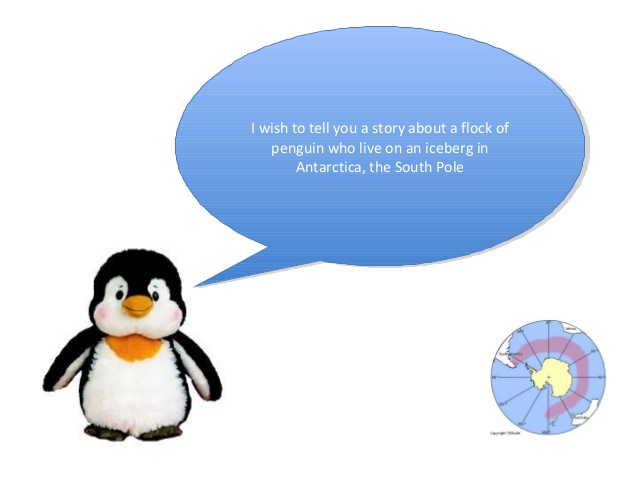 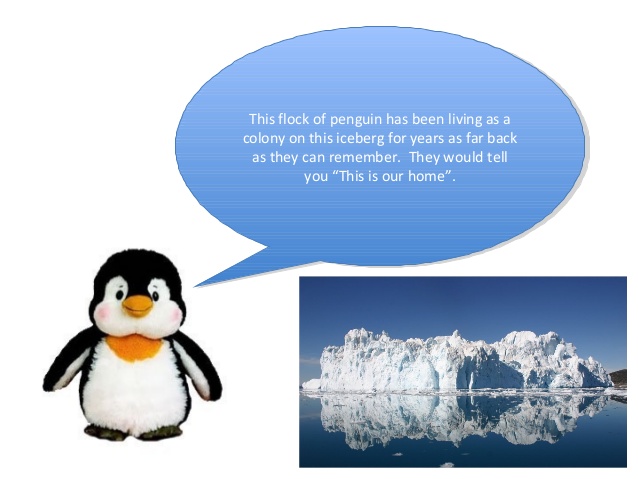 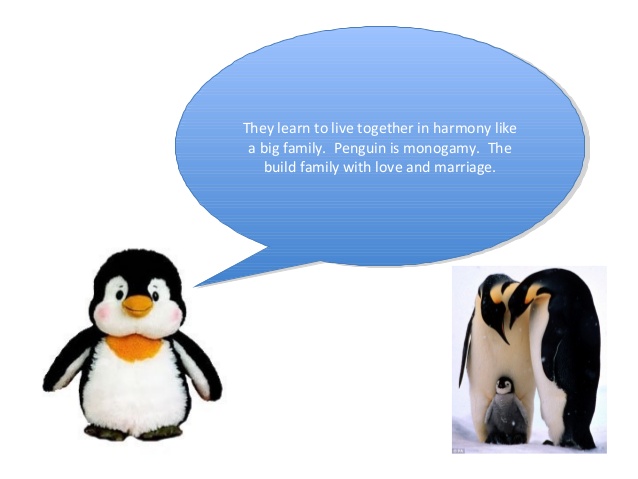 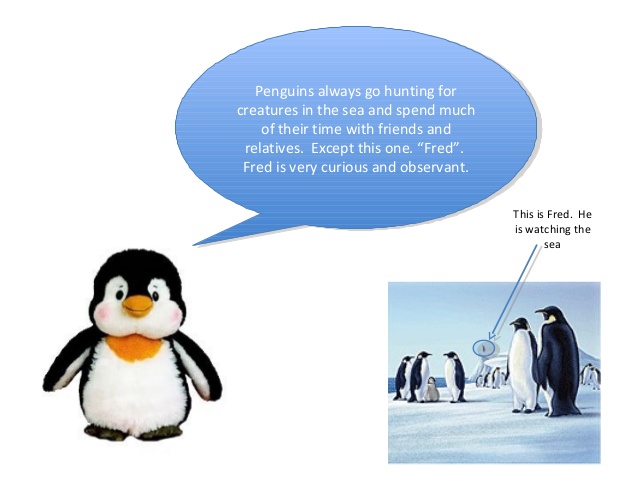 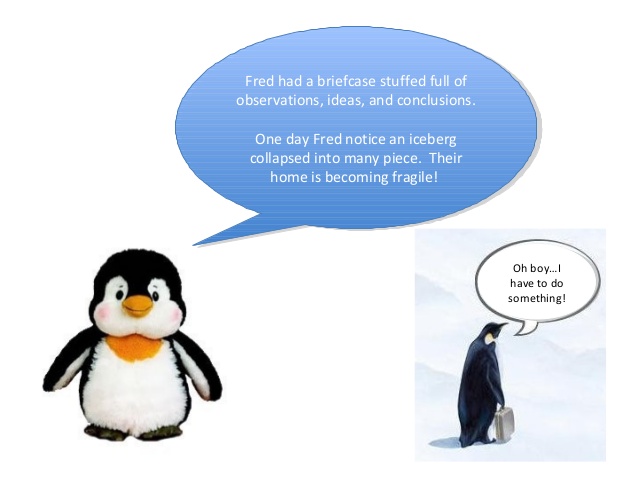 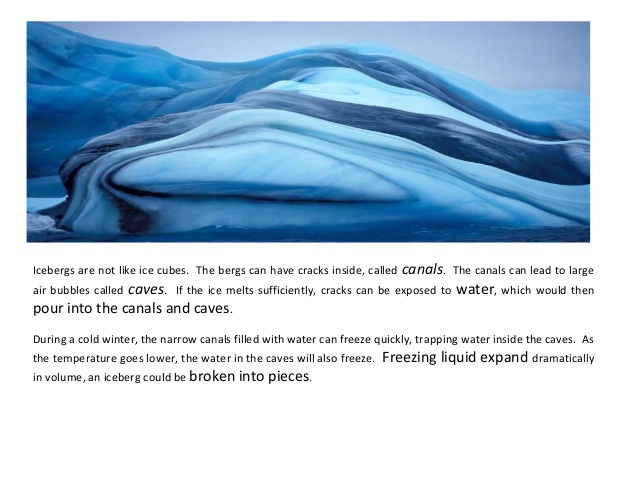 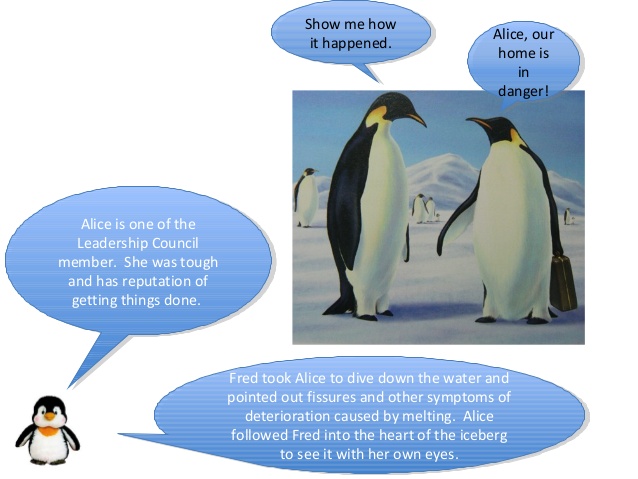 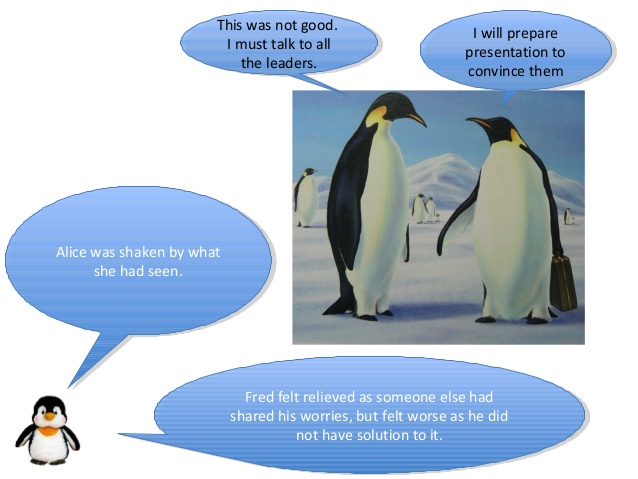 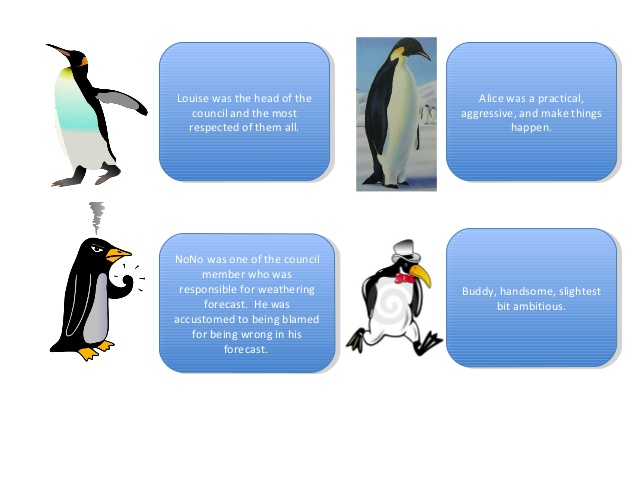 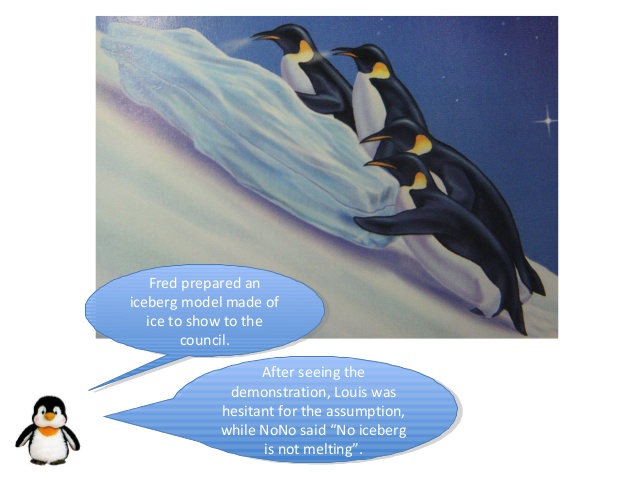 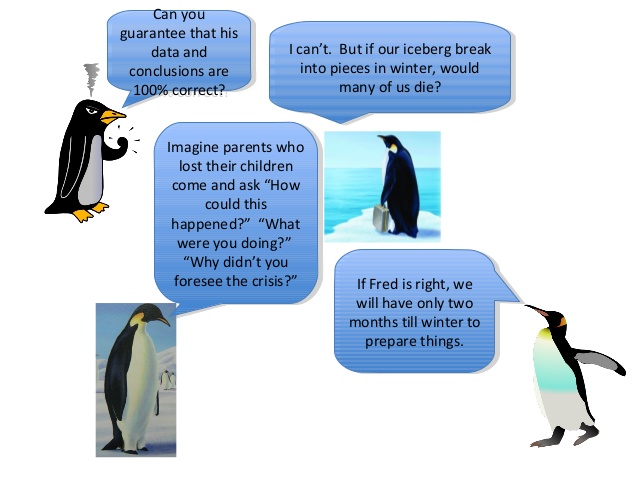 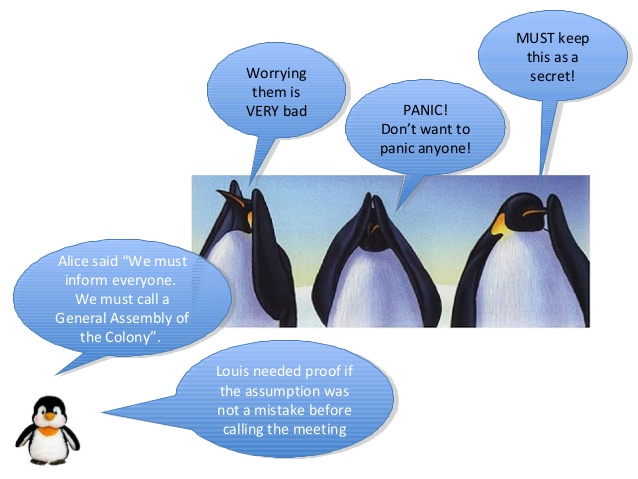 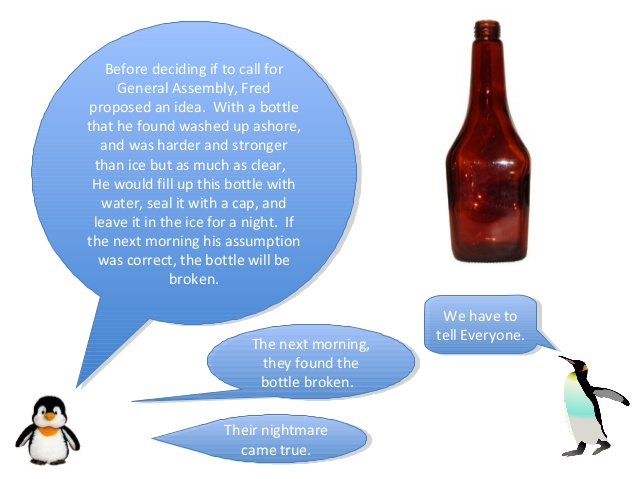 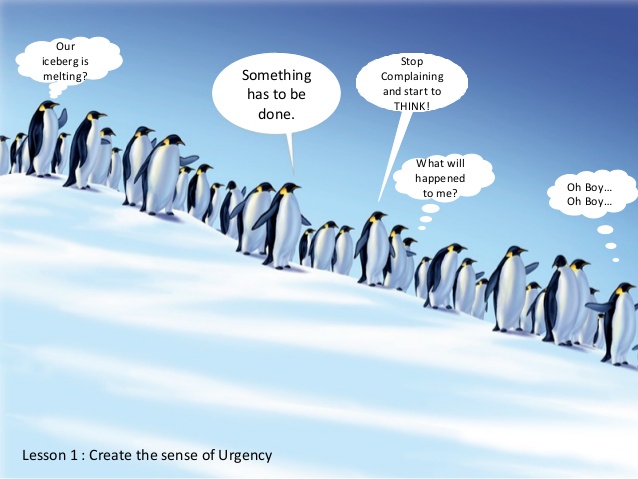 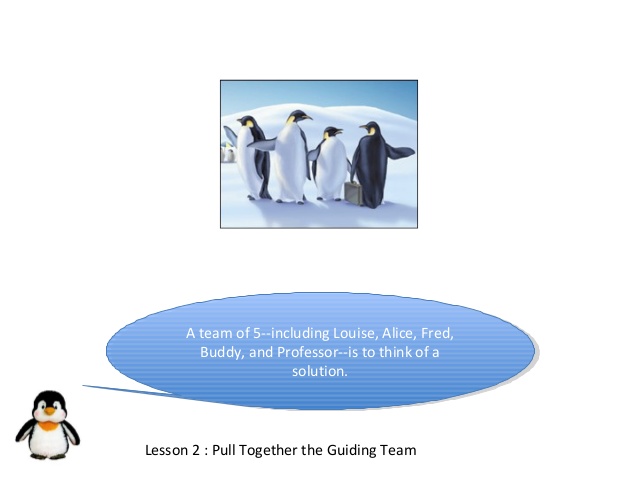 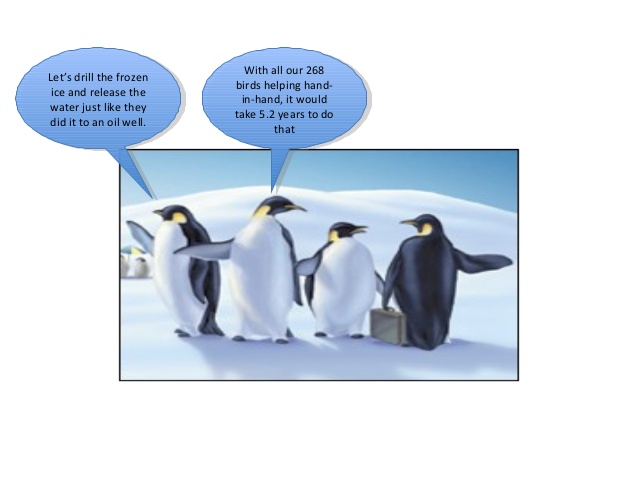 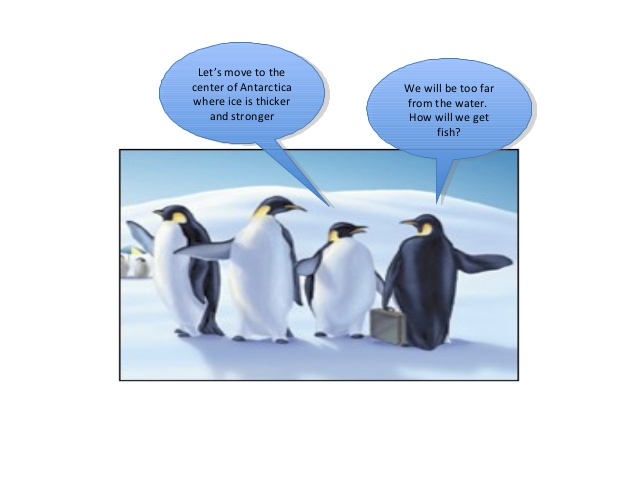 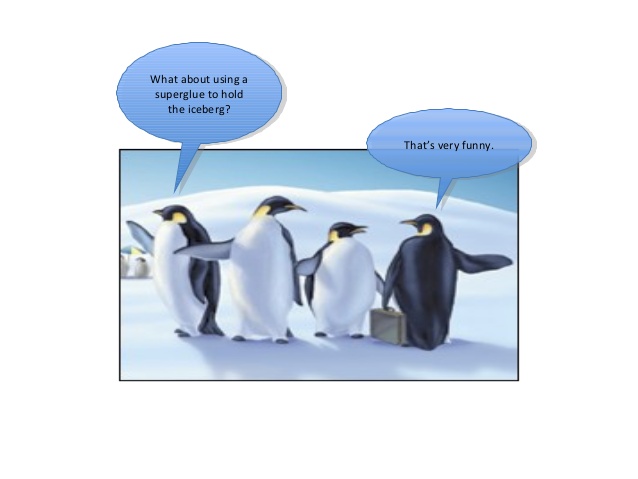 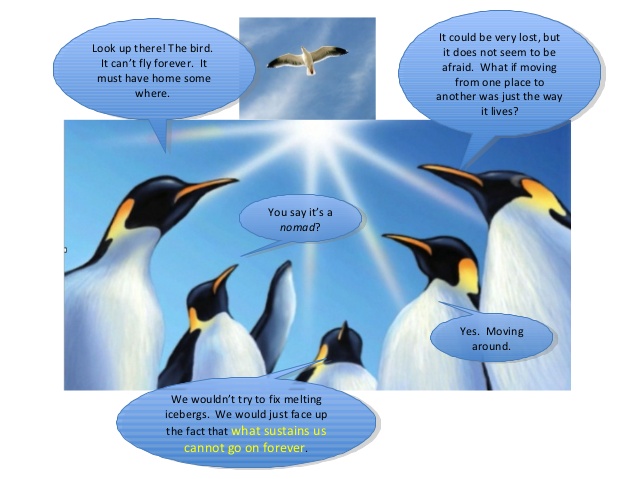 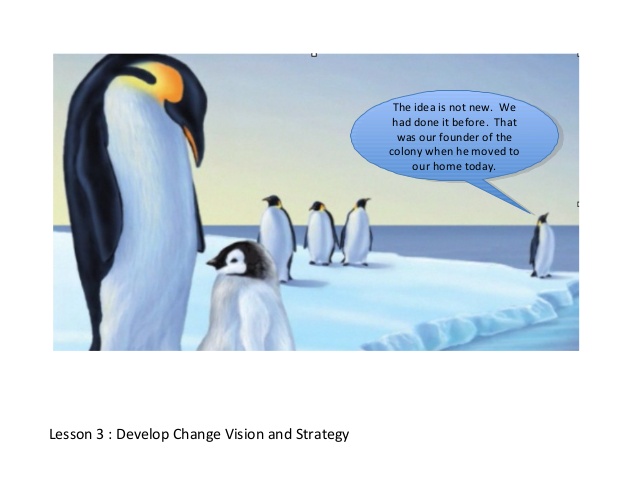 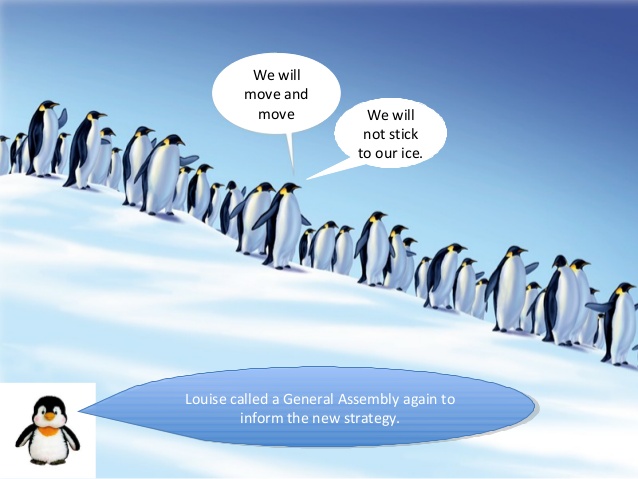 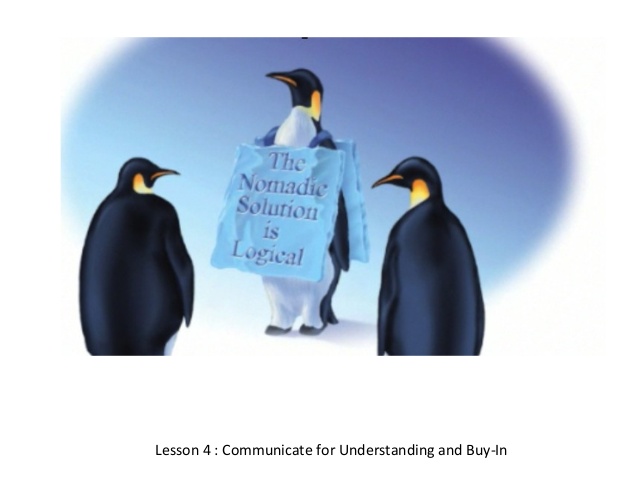 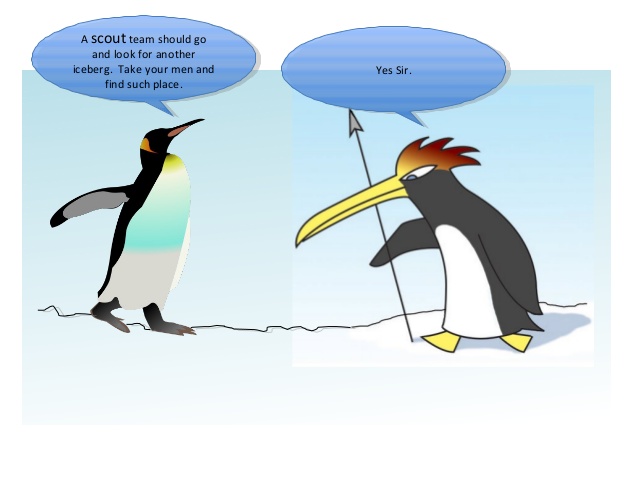 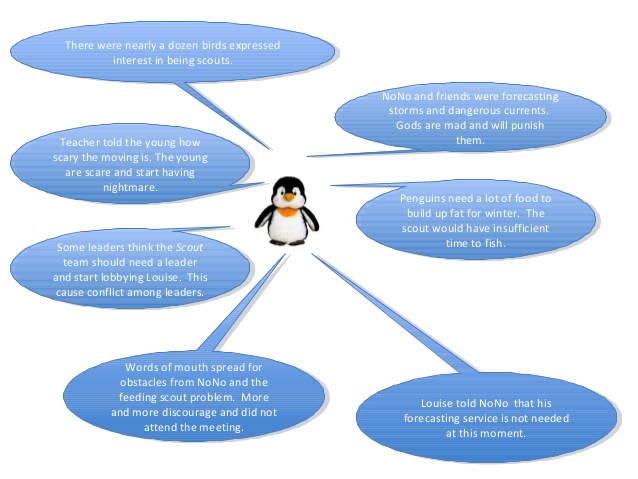 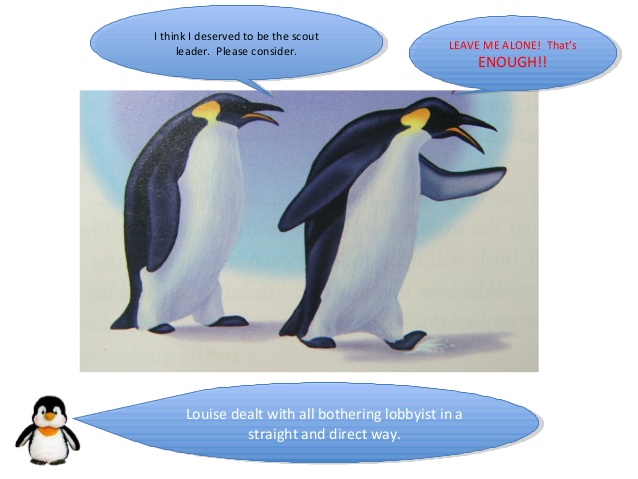 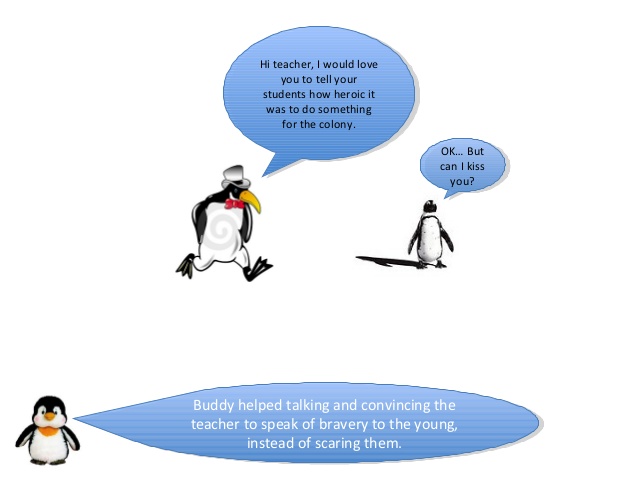 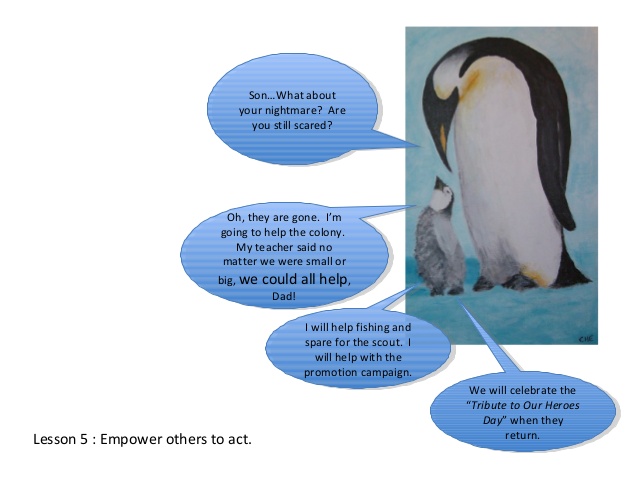 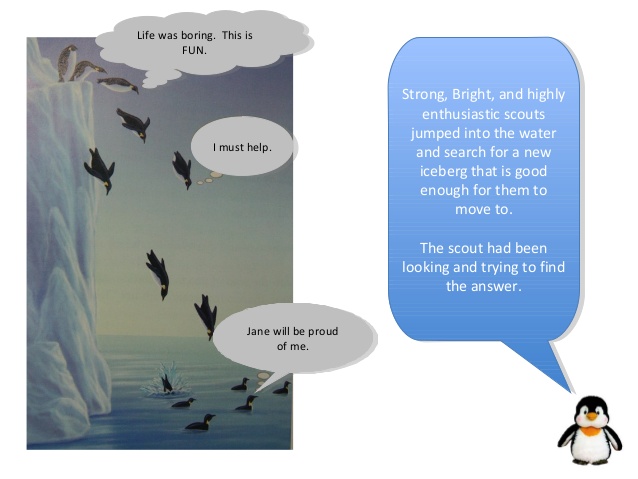 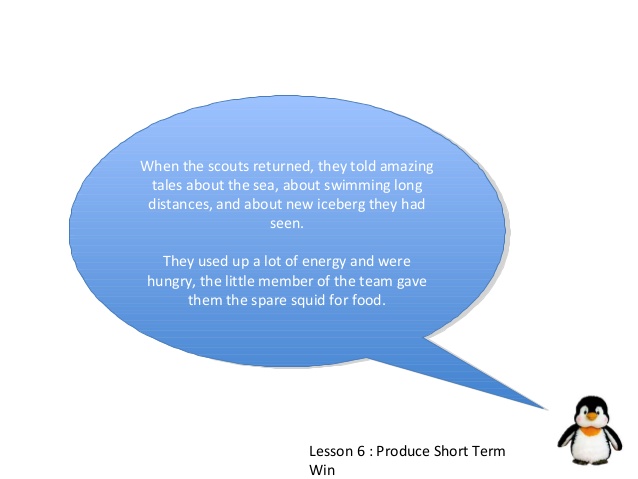 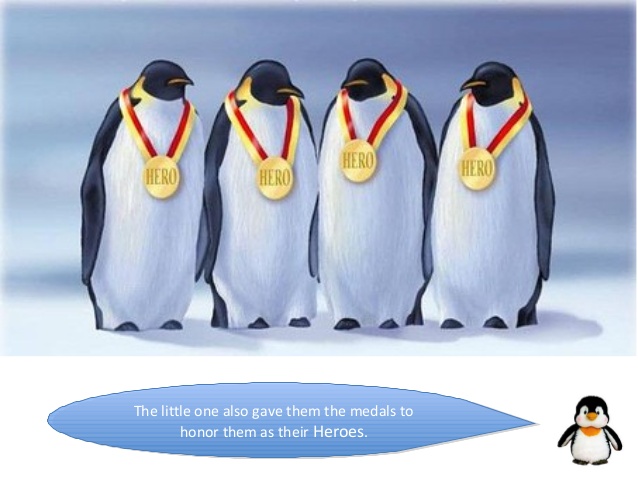 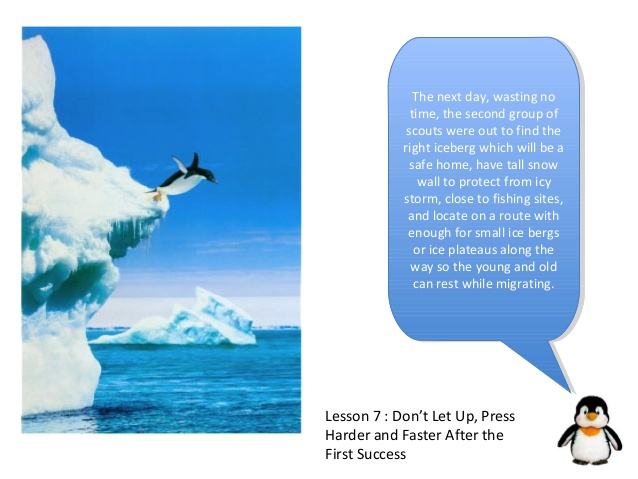 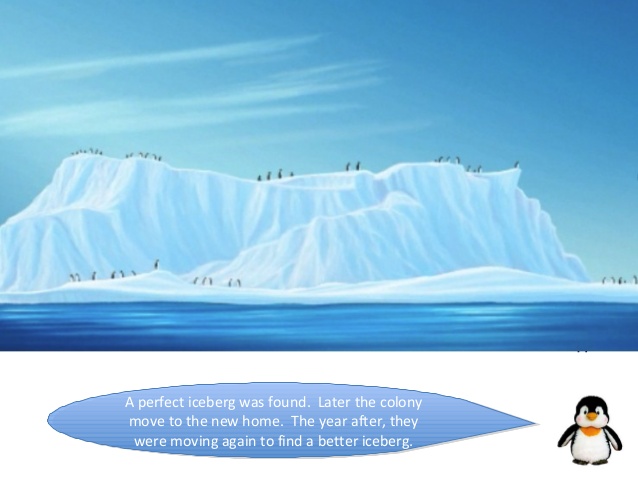 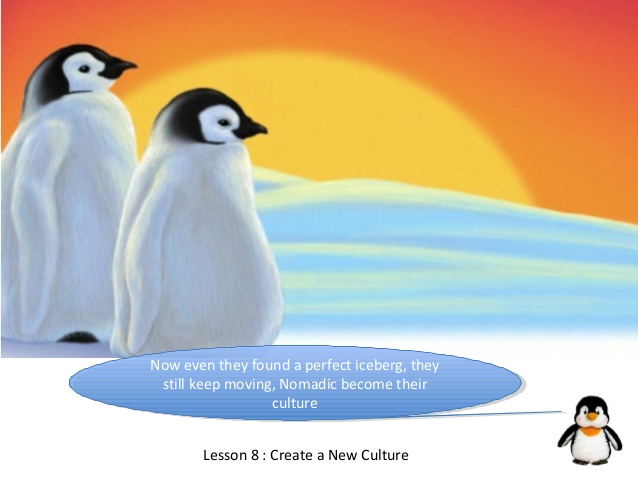 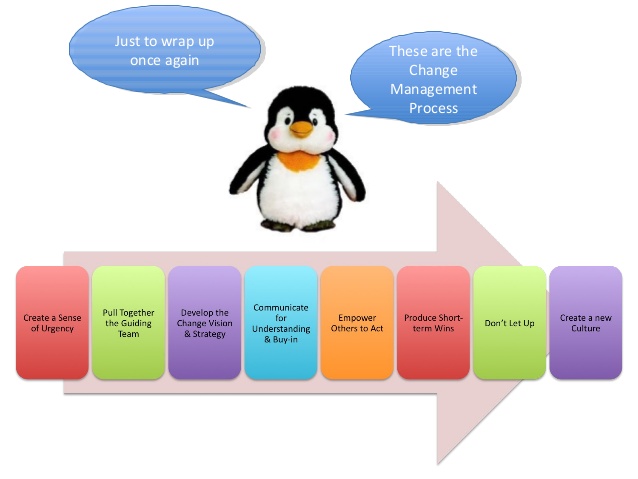 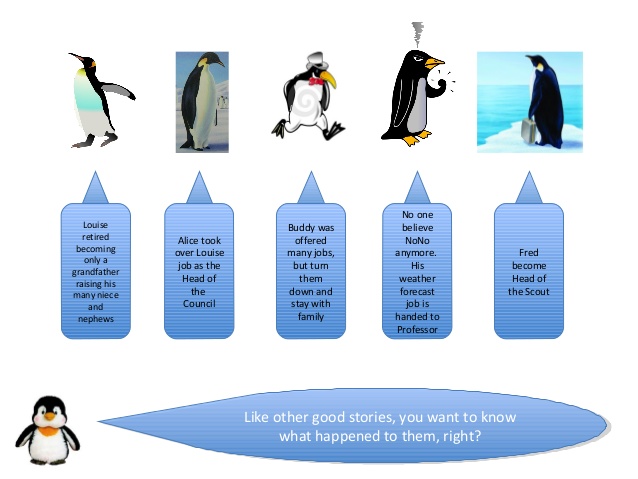 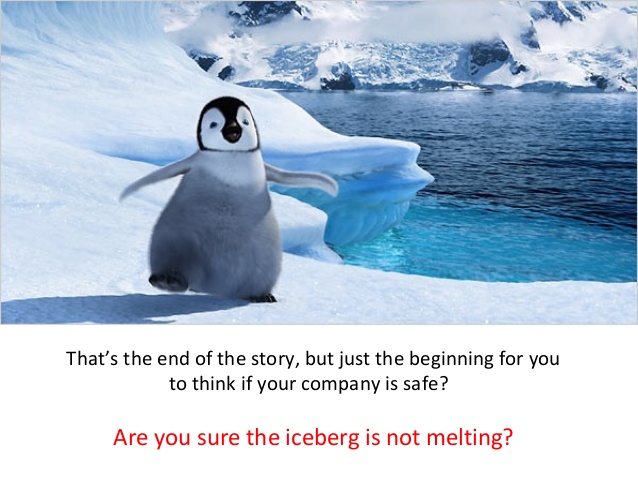